Sonnenenergie SOLAR
Fakten
Nutzung durch Strom und Wärme
Nutzung in Form von chemischer Energie
Energie aus Sonnenstrahlen
Elektromagnetische Strahlung
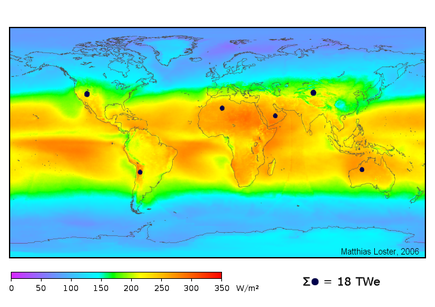 Nutzungsformen
Solarzellen
Sonnenwärmekraftwerke
Aufwindkraftwerke
Solarballons
Solarkocher 
Sonnenkollektoren
Kraftwerke
Besonderheiten
Saubere Energie
Keine Abgase
100% erneuerbar
Energieeffizient
Speicherung
jahreszeitliche Schwankungen
Wärmespeicher
Langzeitspeicher
photovoltaische Kraftwerke
Dezentrale Stromerzeugung